Potenzfunktionen Teil 4
Potenzfunktionen mit negativen, geradzahligen Exponenten
Hyperbel
Beispiele
Name
gemeinsame Punkte
Definitionsmenge
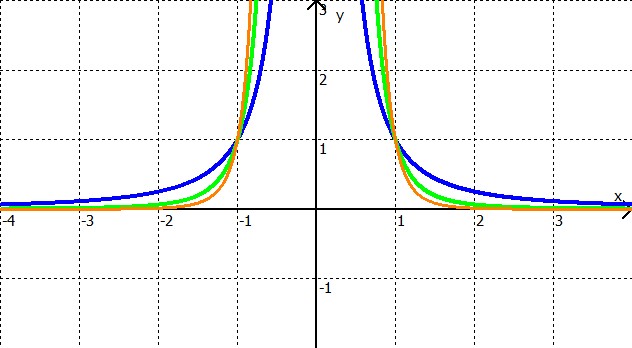 Wertemenge
achsensymmetrisch
Symmetrie
Monotonie